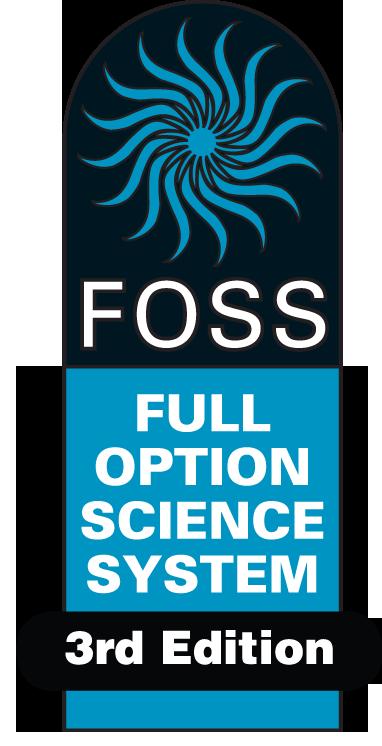 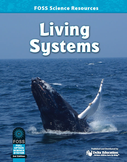 Investigation 1
Part 1
Focus Question:
How can you identify a system?
developed by Caryn Dingman July 2015
1
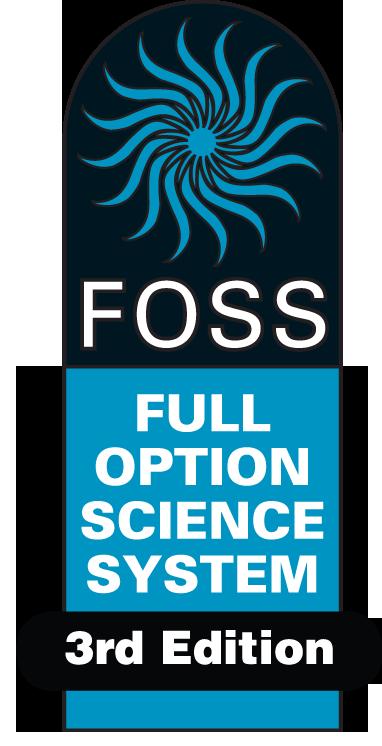 Investigation 1 Part 1
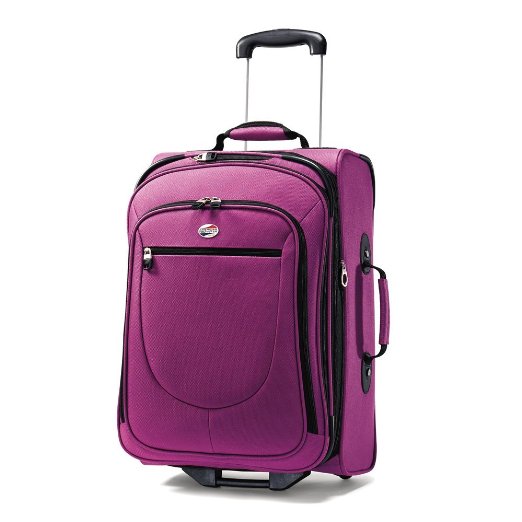 This is a system that has been designed for efficient transportation of clothes and personal items while traveling.
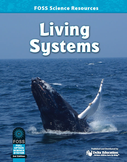 What would you call a system like this?
developed by Caryn Dingman July 2015
2
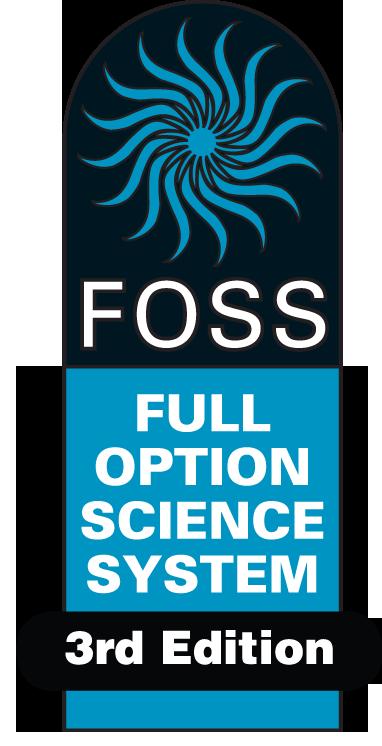 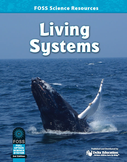 Investigation 1 Part 1
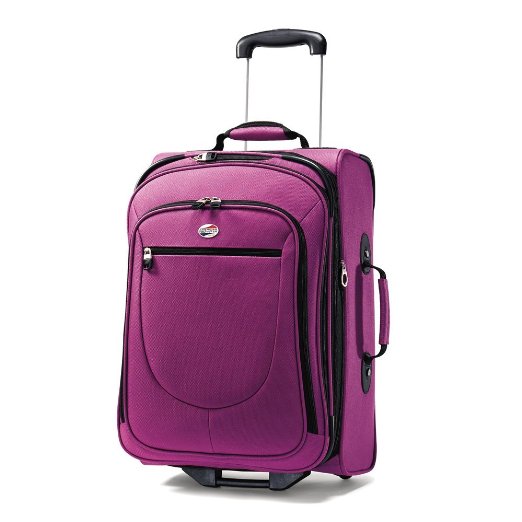 What are the interacting parts that make up this suitcase?
* copy the question into your Science Notebook
* make a list of interacting parts with your group
developed by Caryn Dingman July 2015
3
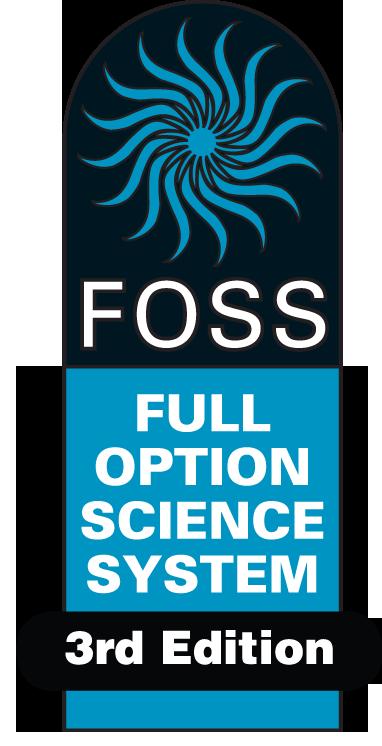 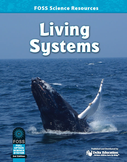 Investigation 1 Part 1
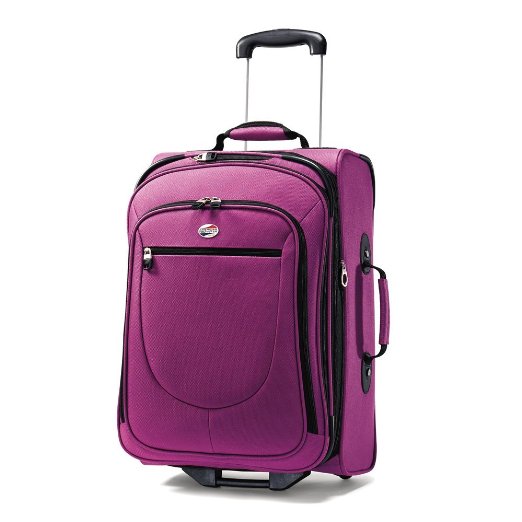 system:
any collection of interacting parts that work together to make a whole OR produce or perform a function
developed by Caryn Dingman July 2015
4
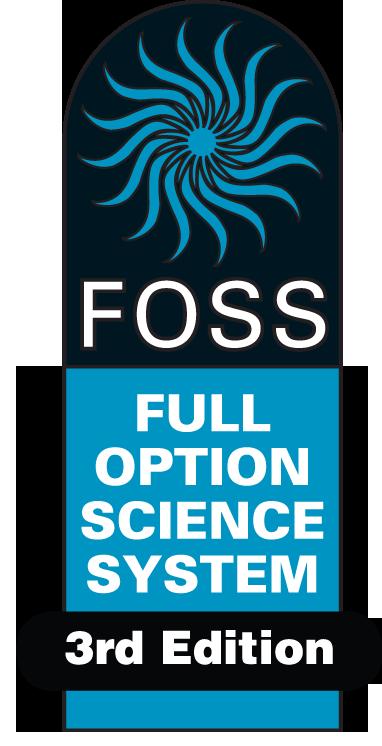 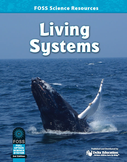 Investigation 1 Part 1
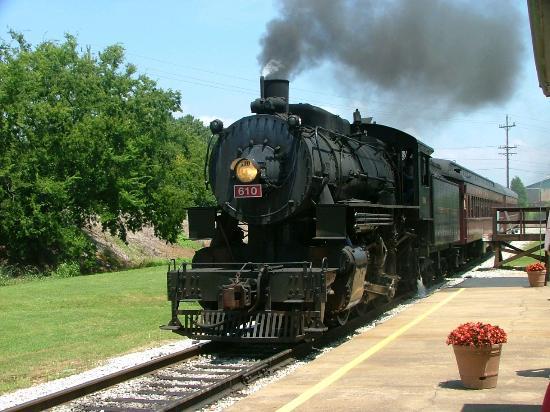 A railroad is a transportation system.
Railroad systems transport people and materials.
Write the word “railroad” in your Science Notebook.
Make a list with your group of interacting parts to describe it.
5
developed by Caryn Dingman July 2015
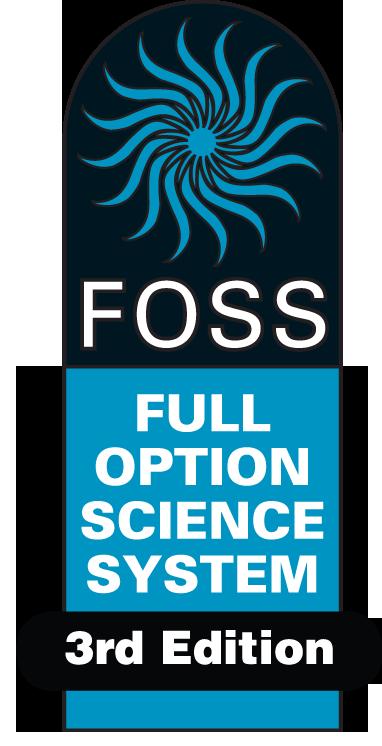 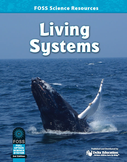 Investigation 1 Part 1
Let’s analyze some systems!
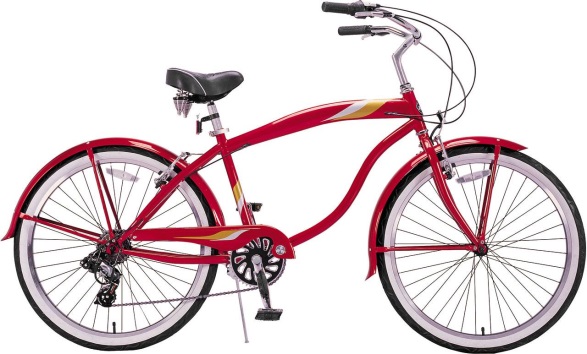 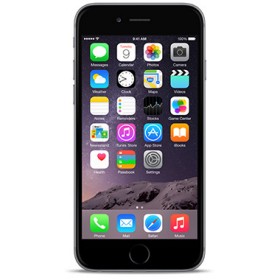 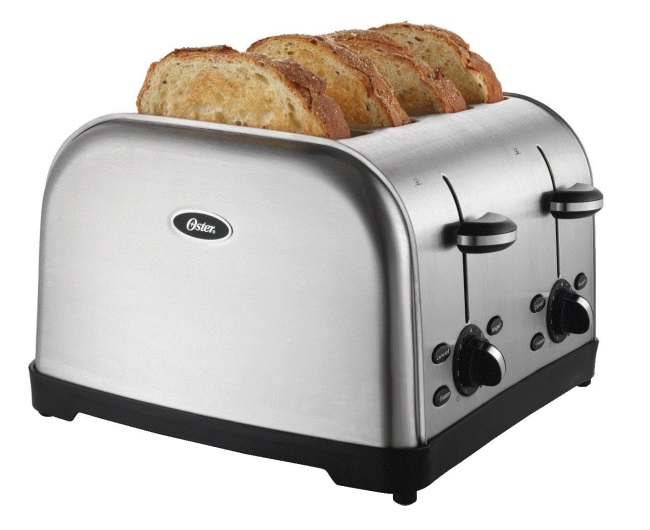 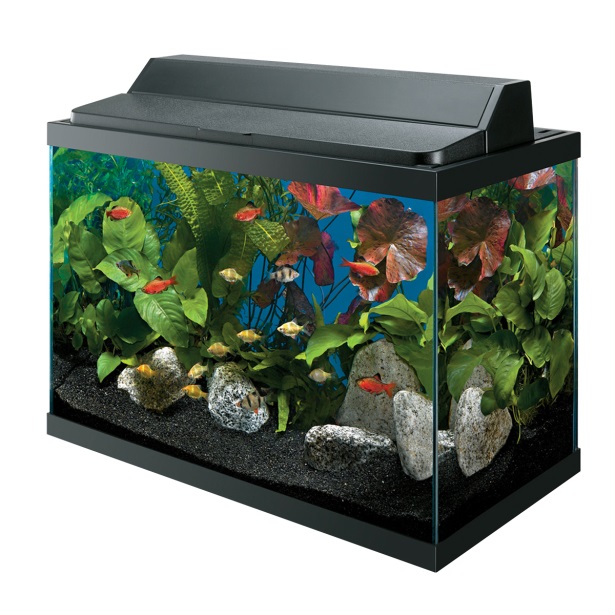 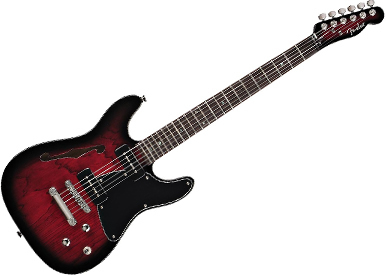 6
developed by Caryn Dingman July 2015
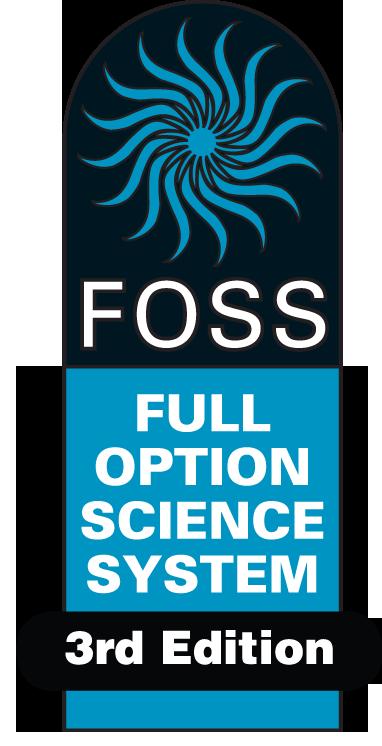 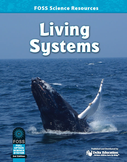 Investigation 1 Part 1
* Make a list of interacting parts.
What happens if any parts of the system are missing or break down?
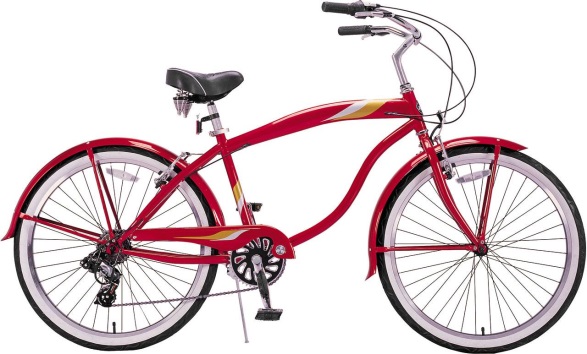 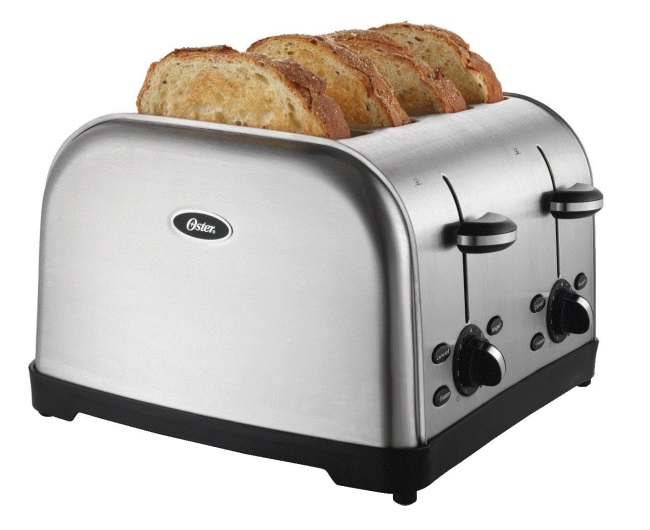 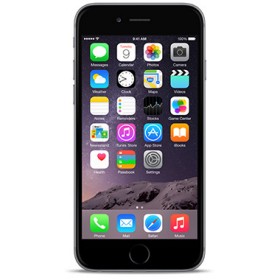 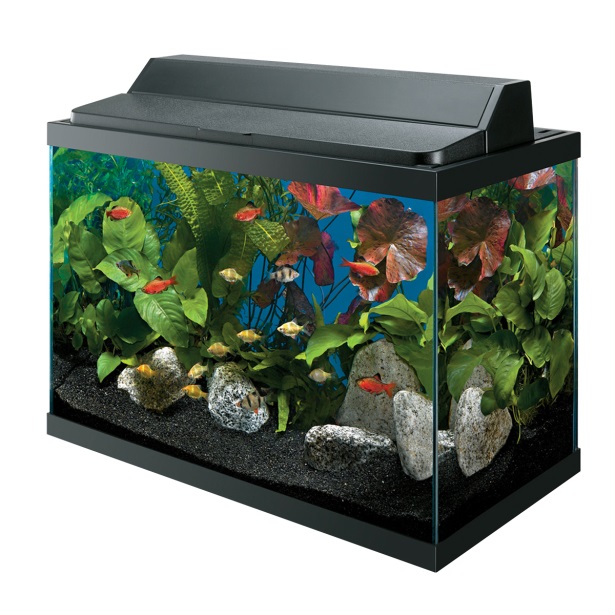 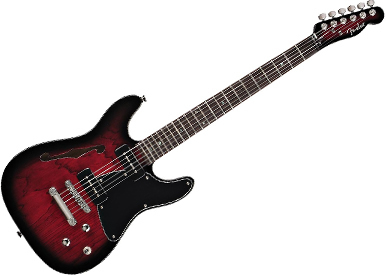 7
developed by Caryn Dingman July 2015
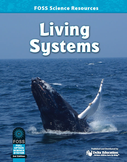 Investigation 1
Part 1
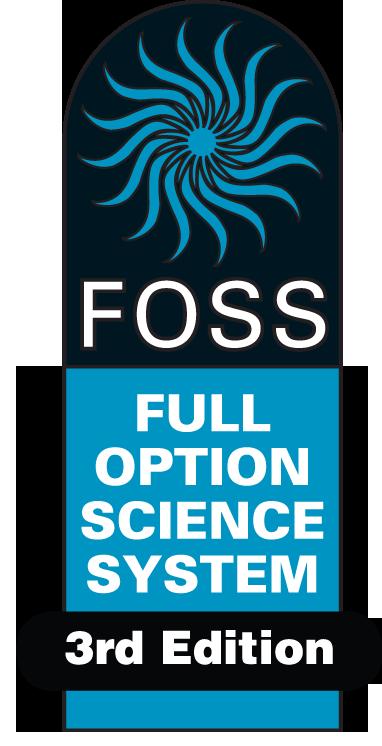 Let’s answer the 
Focus Question:
A system can be simple, like a pencil or a paper clip.
A system can be complex, like a TV or an airplane.
Complex systems will usually have subsystems, or systems within systems.
developed by Caryn Dingman July 2015
8